Assessment Scores
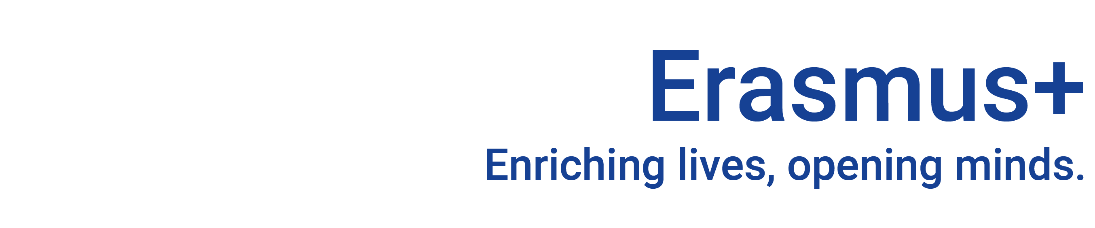 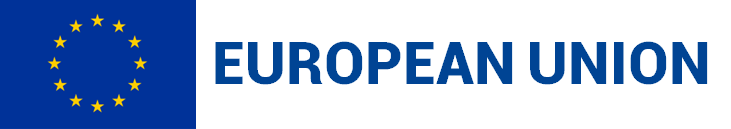 [Speaker Notes: GUIDELINES FOR ERASMUS+ NAs

Section Title Page: it can be useful to have a space to breathe between the different sections of the training.]
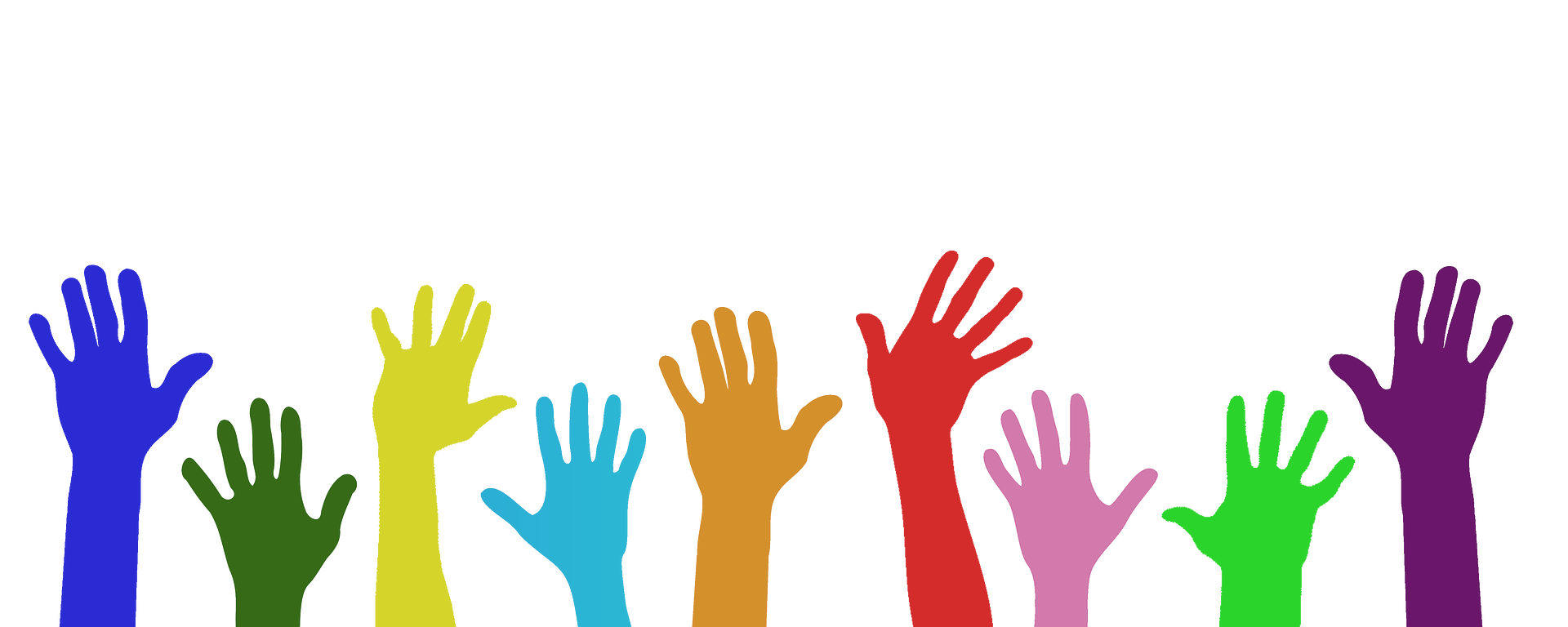 Volunteers Neededeverybody else: write down your scores and see how you compare
[Speaker Notes: GUIDELINES FOR ERASMUS+ NAs

This page alerts participants to the fact that you are looking for volunteers. For this exercise, it is useful to have one volunteers for each group or field that can award scores on the example texts. The idea is to show diversity on scoring patterns among the assessors. Non-volunteers can be encouraged to participate also, by writing down their scores and reflecting on how they compare to the scores awarded by volunteers.]
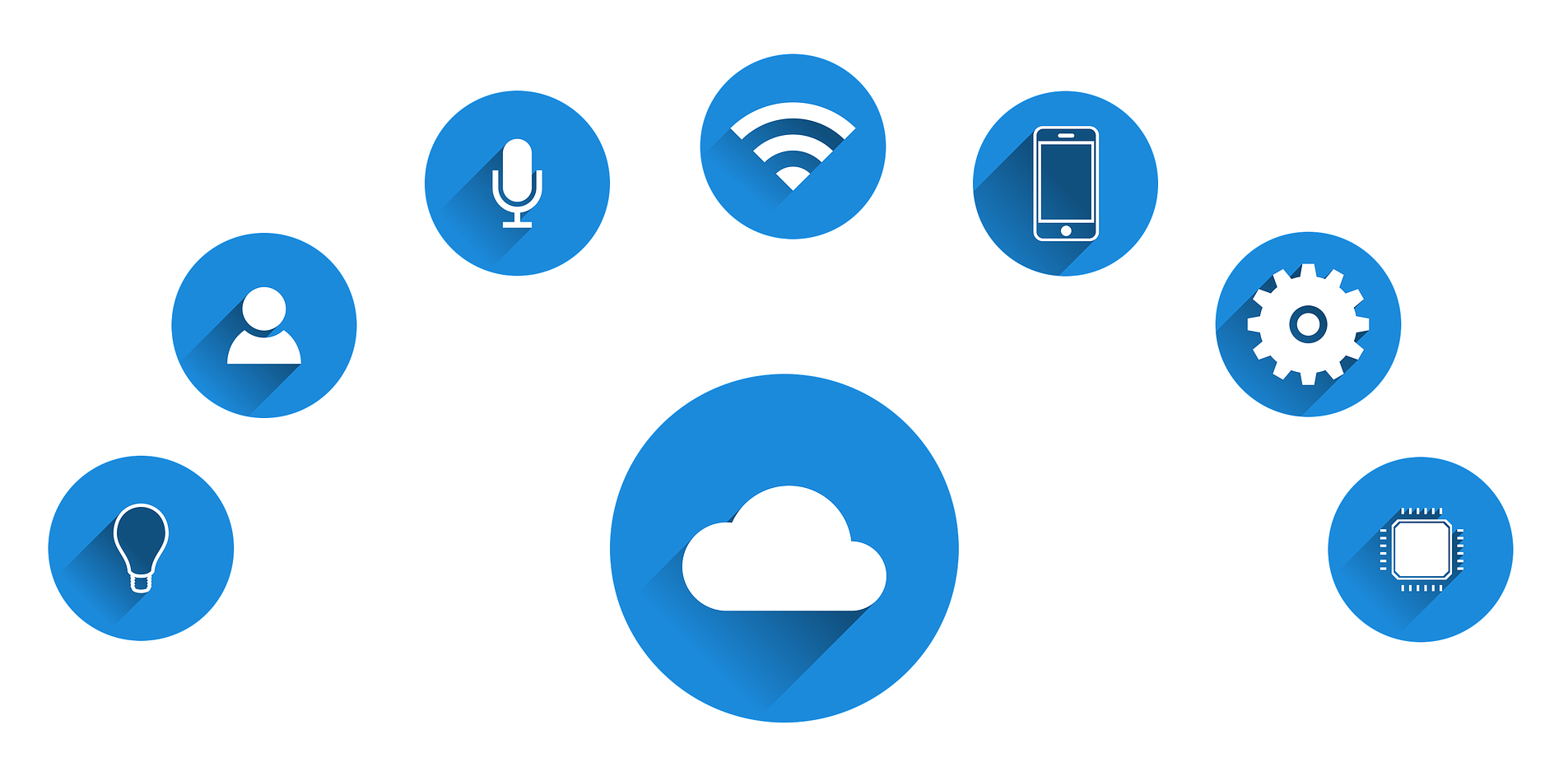 Change of Criterion: Relevance
[Speaker Notes: GUIDELINES FOR ERASMUS+ NAs

Confirm that the focus of this exercise is on Relevance and KA220, where scores are awarded out of a maximum of 25 points.]
KA220 Assessment Bands
[Speaker Notes: GUIDELINES FOR ERASMUS+ NAs

Use this slide to show the scores that apply to KA220 and Relevance. Introduce the different scoring bands and talk through the definitions of weak, fair, good and very good. This sets the scene for this short activity on scoring.]
KA220 Example Comments 1
[Speaker Notes: GUIDELINES FOR ERASMUS+ NAs

It can be useful to provide each of the volunteers (who can be the same persons for both examples, or different persons) with a printout of this first example.Provide 2-3 minutes for them to read the example and provide their scores.For remaining participants, do not leave a silent gap pause, but talk through some of the key terms and phrases whilst the volunteers are forming their opinions.After 2-3 minutes, invite each of the volunteers to share their individual score for this example. Depending on the time allowed, you cold try to align this with the associated scoring band and description. In all cases, it is important to highlight diversity among assessors reading the same text and to highlight that assessor experiences (and assessor types) can influence scoring.Note: if all assessors score equally (this can happen but it is quite rare) then reward the volunteers for having properly understood the scoring bands and scoring process.]
KA220 Example Comments 2
[Speaker Notes: GUIDELINES FOR ERASMUS+ NAs

It can be useful to provide each of the volunteers (who can be the same persons for both examples, or different persons) with a printout of this first example.Provide 2-3 minutes for them to read the example and provide their scores.For remaining participants, do not leave a silent gap pause, but talk through some of the key terms and phrases whilst the volunteers are forming their opinions.After 2-3 minutes, invite each of the volunteers to share their individual score for this example. Depending on the time allowed, you cold try to align this with the associated scoring band and description. In all cases, it is important to highlight diversity among assessors reading the same text and to highlight that assessor experiences (and assessor types) can influence scoring.Note: if all assessors score equally (this can happen but it is quite rare) then reward the volunteers for having properly understood the scoring bands and scoring process.]